Certificate of Strong Interest
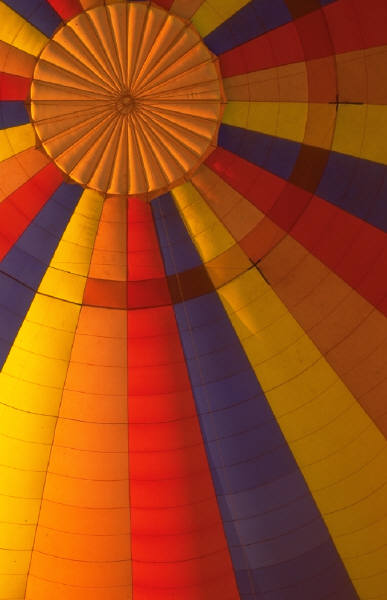 This certifies that 
_____________________
has recognized the inherent value of certification and has signified a strong interest in pursuing nursing board certification in his or her specialty of _________________.
 
This certificate serves as a visual as well as a symbolic reminder that the journey towards certification is a choice and a commitment. It is also a partnership between the individual and the employer.
 
Today, I am making the first step towards certification by making a decision to map out a reasonable plan with the end in view of getting certified within 365 days from the date below, which would be ________201_...or apply to test once I have the required practice hours.
Staff Signature           Signed on this Very Memorable Date